İTTİHAD-I OSMANİ’DEN İTTİHAT VE TERAKKİ’YE
İTTİHAD-I OSMANİ CEMİYETİ
1889 İttihad-ı Osmani Cemiyeti: 
Abdullah Cevdet                                             İbrahim Temo
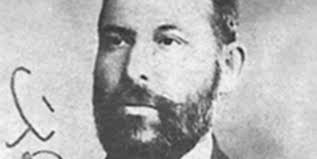 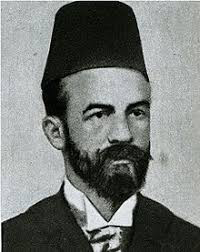 İTTİHAD-I OSMANİ CEMİYETİ
Zamanla fikir kulübüne dönüştü
Orta sınıf ve aydınların baskı politikasına tepkisi
1895 Ermeni olaylarıyla açığa çıkıyor
Yurt dışında örgütlenme
Jön Türkler
Ahmet Rıza          						Prens Sabahattin
Paris’te yaşıyor				               Adem-i Merkeziyet taraftarı
Pozitivizmden etkileniyor: Düzen ve ilerleme                   Abdülhamit’in yeğeni
Batıcı
Muhalif
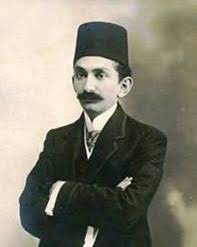 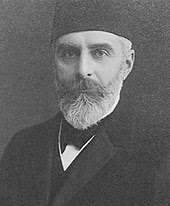 JÖN TÜRK DEVRİMİ 1908
Merkez Makedonya – Selanik
Önemli kişiler
Resneli Niyazi
Enver Paşa
Kavramlar 
Cemiyet -fırka ayrımı
Meclis 
Hürriyet
II. Meşrutiyet
Hürriyet
Kanun-i Esasi
31 Mart Olayı- Hareket Ordusu-Mustafa Kemal Kurmay Subay
SONUÇ: Abdülhamit tahttan indiriliyor- Mehmet Reşat tahta çıkıyor
 Anayasa düzenlemeleri
Düşünce Akımları
Osmanlıcılık
İslamcılık
Batıcılık
Türkçülük